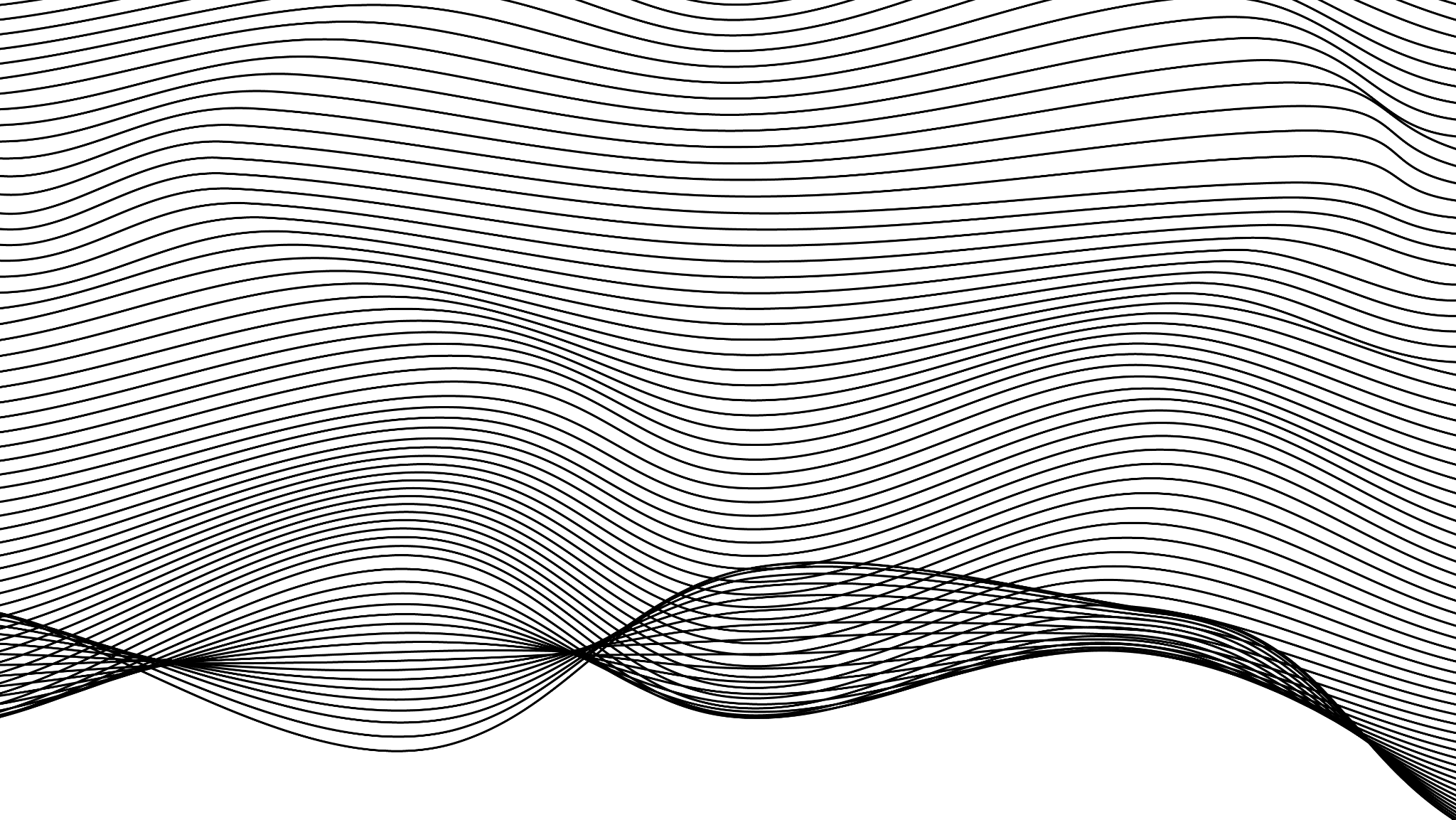 ECONOMIC INDICATORS IN 2023
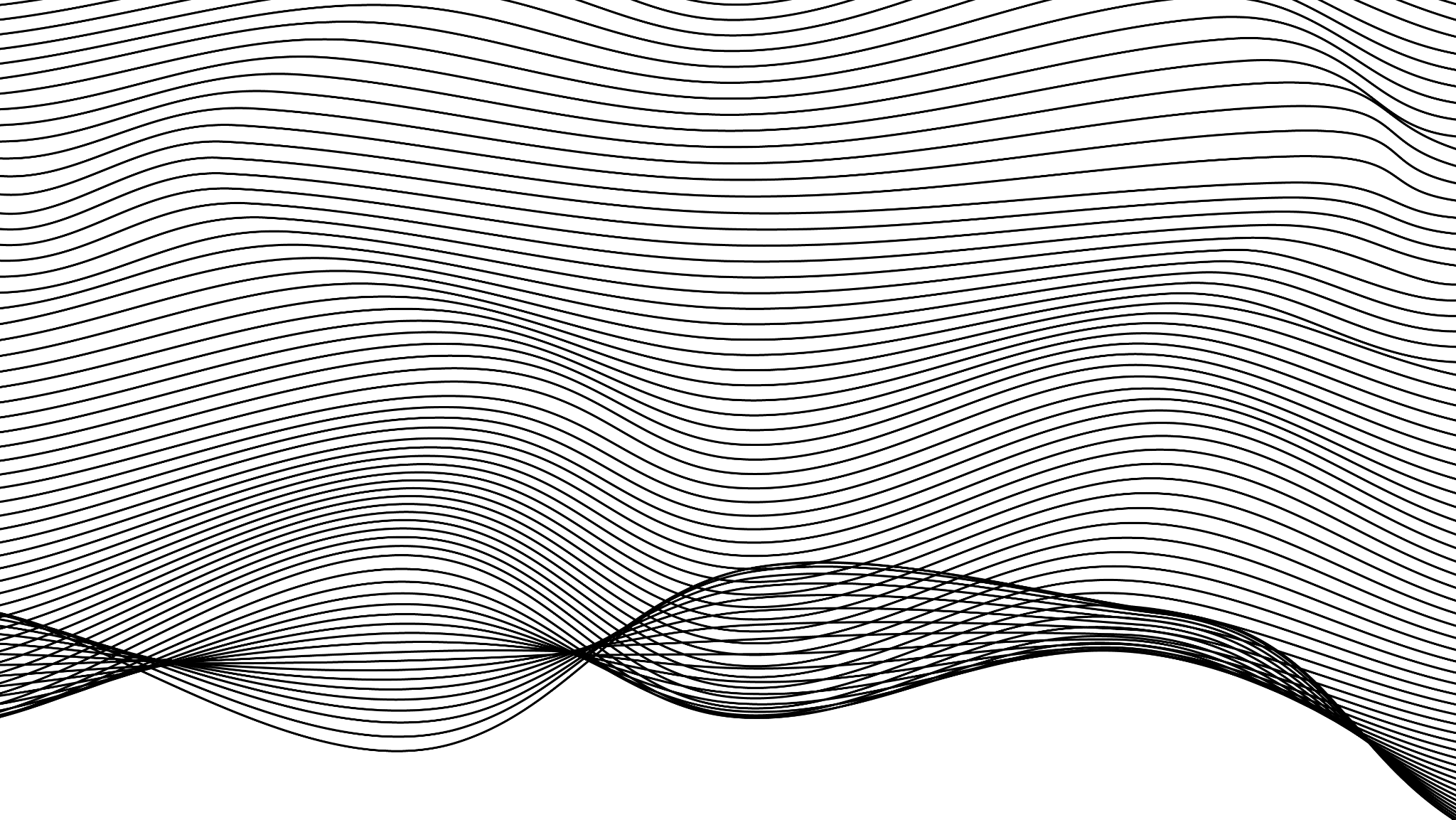 Stability in the age of global economic crisis
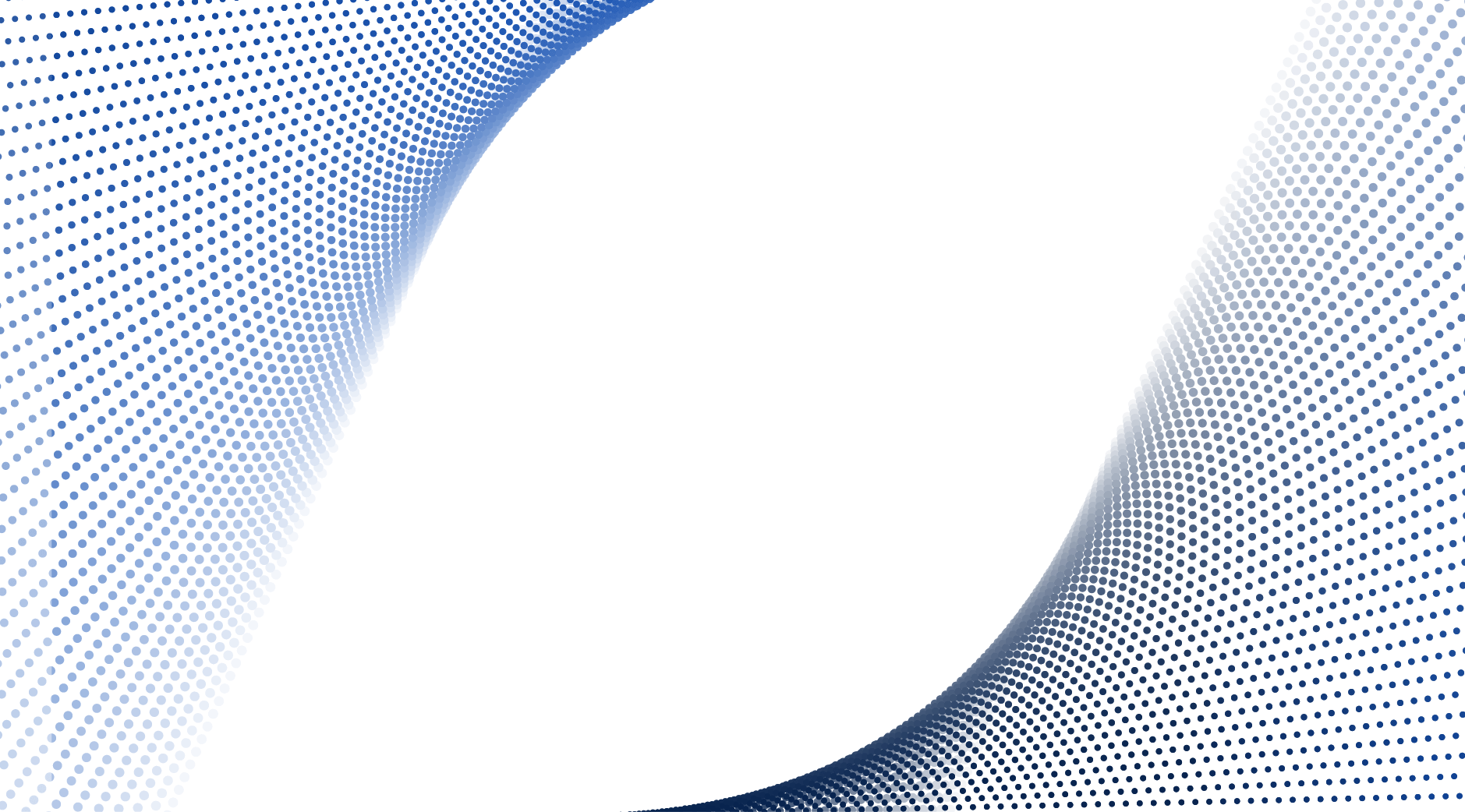 Republika Srpska in 2023
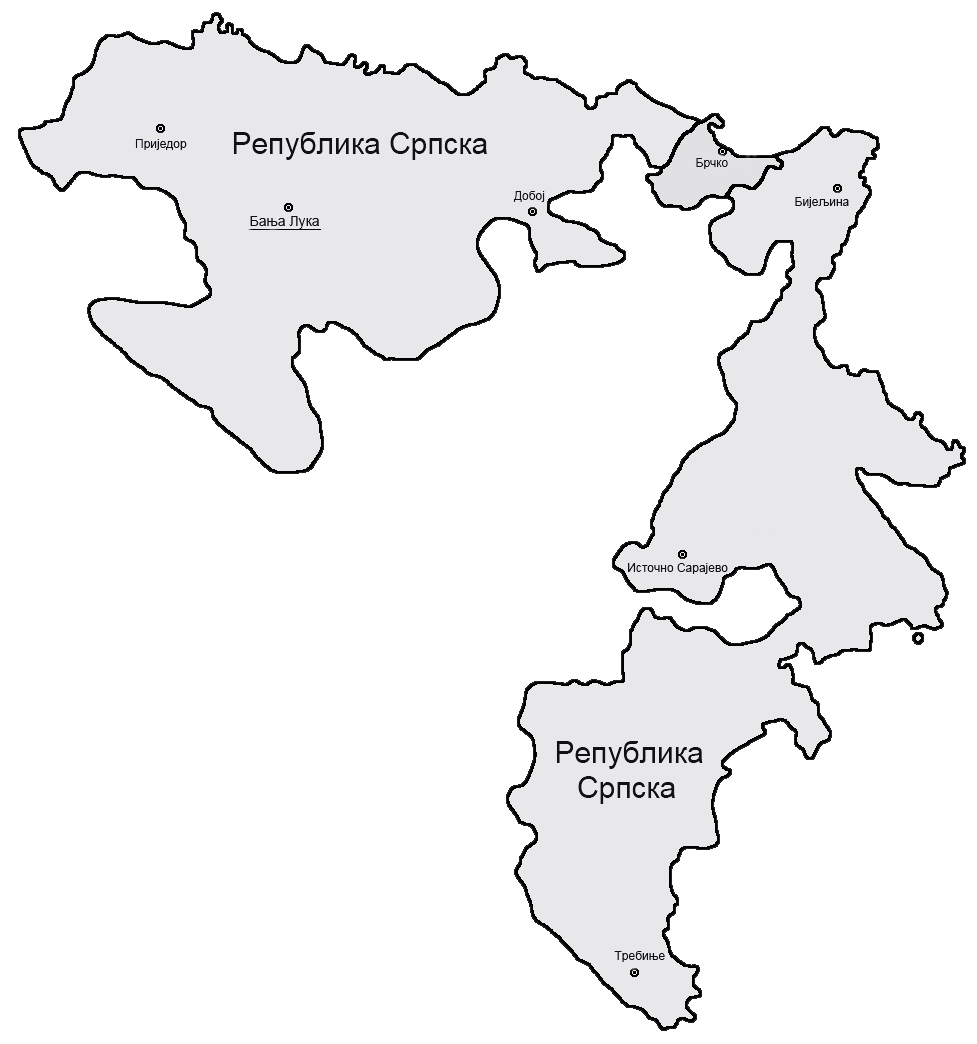 [Speaker Notes: Сада ћемо погледати шта статистички подаци кажу о економској стабилности Републике Српске. 
Свједоци смо низа изазова са којима се сусреће како економија Републике Српске, тако и остале економије из окружења, па и цијелог свијета. 
Упркос бројним изазовима, економија Републике Српске успјела је остати стабилна и задржати привредни раст. Успорио је раст цијена, животни стандард и даље расте, забиљежена је историјски најнижа незапосленост. Индустријска производња је успорила, уз знакове благог опоравка, увоз и извоз су у благом паду, а демографски трендови нису баш оптимистични.]
INDUSTRIAL PRODUCTION
[Speaker Notes: Индустријска производња је у децембру 2023. године забиљежила раст од 1,4% у односу на новембар 2023. године, док је у односу на децембар 2022. године остварила пад од 6,2%. 
Успоравање економског раста у еврозони, нашем најзначајнијем спољнотрговинском партнеру, посљедично је утицало на индустријеску производњу Републике Српске у 2023. години па је остварен просјечан пад производње od 3,2%. Са графикона је видљиво да је највећи допринос паду укупне календарски прилагођене индустријске производње у 2023. год. дала прерађивачка индустрија која је остварила мањи обим производње за 6,6% у односу на претходну годину. 
С друге стране, подручје Произ. и снабд. eл. енергијом, гасом, паром и климатизација осварило је раст од 5,0%.]
EXTERNAL TRADE OF REPUBLIKA SRPSKA
thous. KM
Export-import coverage ratio 73.6%
Exports decreased by 4.6%
Imports decreased by 1.9%
The highest value of exports and imports is that of exports/imports to/from Serbia
Electricity has the highest share in exports (10.4% of exports in 2023)
Manufacturing accounts for 82.2% of exports
-1,855,097
[Speaker Notes: У 2023. години, извезено је робе у вриједности 5,2 милијарде КМ, а увезено је робе у вриједности 7,0 милијарди КМ. 
Остварен је спољнотрговински дефицит од 1,85 милијарди КМ. 
Покривеност увоза извозом је износила 73,6%, која је уједно и једна од највећих у региону. 
У поређењу са претходном годином, извезено је робе за 4,6% мање вриједности, а увезено је мање вриједности робе за 1,9%. 
Највише се извозило у Србију, а у исто вријеме се највише и извозило из Србије
Највише се извозила електрична енергија која је чинила 10,4% извоза.
Уједно, 82,2% извоза чинила је прерађивачка индустрија. 
23% укупног обима спољнотрговинске размјене остварио је Град Баља Лука (10,1% укупног извоза и 32% увоза остварио је Град Бања Лука).
Уколико посматрамо децембар 2023. године,  извезена је мања вриједност робе за 13,5% у односу на новембар 2023. године, док је у односу на исти мјесец претходне године извезено мање робе за 11,6%.
У децембру је увезена већа вриједност робе за 2%, док је у односу на исти мјесец претходне године увезена мања вриједност робе за 1%.
У децембру је остварен мањи обим спољнотрговинске размјене за 5,4% у односу на децембар 2022. године, док је покривеност увоза извозом износила 62,9%.]
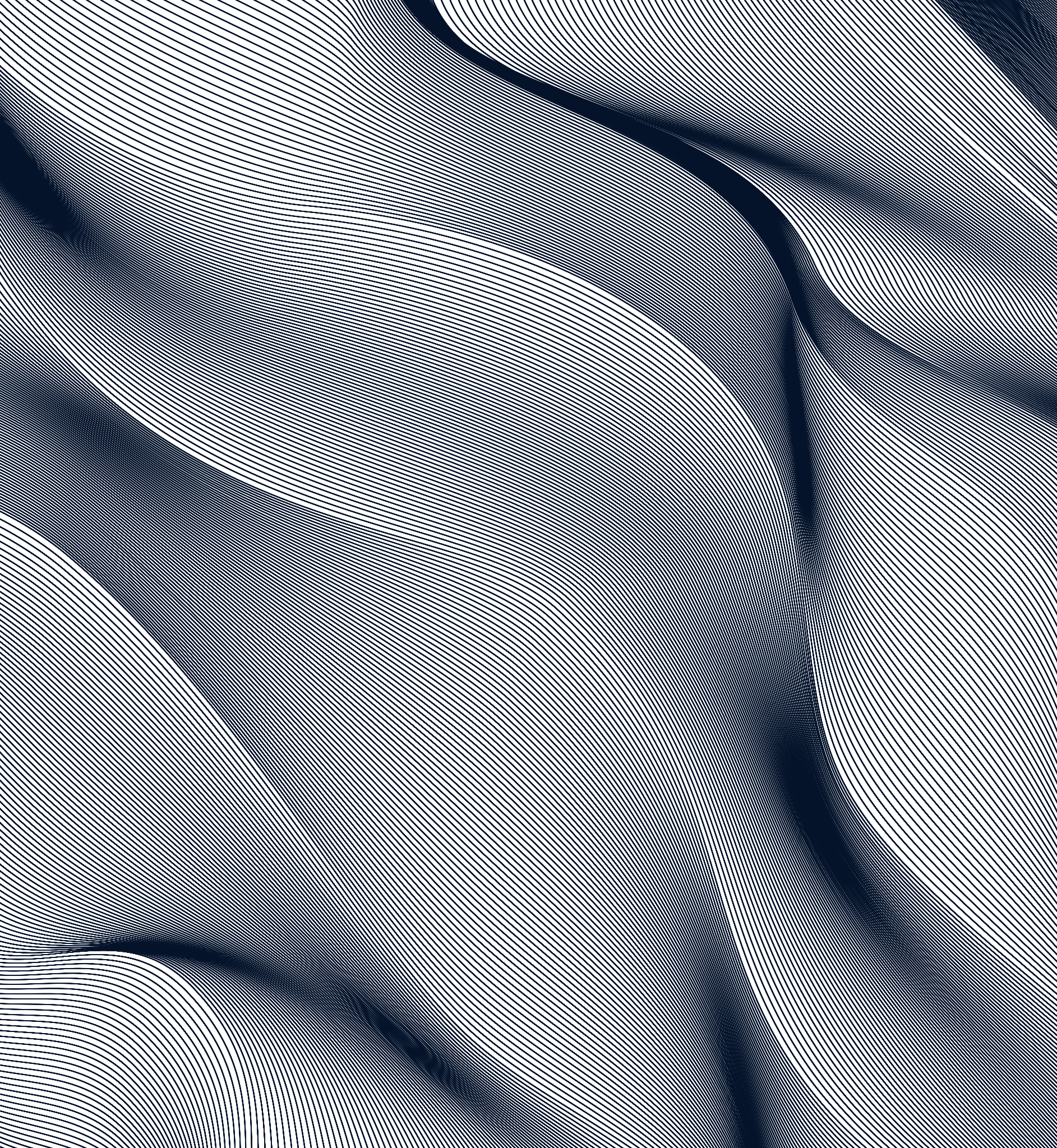 INFLATION TRENDS
-10.1 percentage points
Jan
Feb
Mar
Apr
May
Jun
Jul
Aug
Sep
Oct
Nov
Dec
Food accounted for 50% of inflation in 2023
[Speaker Notes: Кда је ријеч о цијенама, просјечне потрошачке цијене су у децембру 2023. године забиљежиле пад 0,3% у односу на новембар 2023. године. Такође, Након 13,4% раста цијена у јануару 2023. године и бројних инфлаторних притисака, Република Српска је успјела да успори раст цијена, па у децембру 2023. години биљежи инфлацију од 3,3% у односу на децембар 2022. године, што је за 10,1 п.п. ниже у односу на почетак године. Уколико посматрамо просјечан раст цијена у 2023. години, можемо рећи да су цијене просјечно порасле за 7,0%.
Највећи раст цијена у 2023. г. забиљежен је у одјељку Становање, вода, електр. енергија, плин и др. енергенти (12,2%), највише због раста цијена групе електрична енергија (11,9%) и групе чврста горива (16,6%).
Слиједи га одјељак Храна и безалкохолна пића (11,2%). Највећи допринос расту цијена у овом одјељку дао је раст цијена групе месо (14,3%) и групе млијеко, сир и јаја (15,4%).
Посматрајући окружење, са графика је видљиво да Република Српска у децембру биљежи једну од најнижих стопа раста цијена.]
AVERAGE WAGES, КМ
The highest wages paid in the sections:
The lowest wages paid in the sections:
The highest real growth in net wages in 2023:
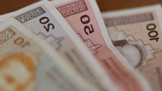 [Speaker Notes: Уколико посматрамо плате, оне успијевају да прате инфлацију. У децембру 2023. године, исплаћена је просјечна нето плата од 1.304 КМ. што је у односу на претходни мјесец номинално веће за 0,6%, а реално веће за 0,9%. У поређењу са децембром 2022. године, исплаћена нето плата је номилно већа за 7,1%, а реално је већа за 3,7%. 
Просјечно исплаћена плата након опорезивања у 2023. години износила је 1.274 КМ, која је у односу на претходну годину номинално већа за 11,4%, а реално већа за 4,1%. 
Највеће плате у 2023. години исплаћене су у подручјима Финансијске дјелатности, Информације и комуникације и Вађење руда и камена, док су 
најмање плате исплаћене у подручјима Грађевинарство и Саобраћај и складиштење.
Највећи реални раст плата у 2023. години забиљежен је у подручјима Умјетност, забава и рекреација (11,1%) и Хотелијерство и угоститељство (7,6%).]
LABOUR MARKET STABILITY
AVERAGE NUMBER OF EMPLOYED PERSONS
EMPLOYMENT STRUCTURE IN 2023
47.4%
+3,812
 (1.3%)
[Speaker Notes: На тржишту рада је примјетан значајан напредак. У 2023. години забиљежен је рекордно висок број запослених и рекордно низак број незапослених лица. У односу на 2022. годину, запослено је 3,812 лица више или 1,3%. Уколико посматрамо структуру запослених лица, највише је запослено у подручју Прерађивачка индустрија (20,5% укупног броја запослених лица), док подручја прерађивачке индустрије, трговине и јавне управе и одбране запошљавају близу половину укупног броја запослених лица.]
COMPLEX STATISTICAL PUBLICATIONS
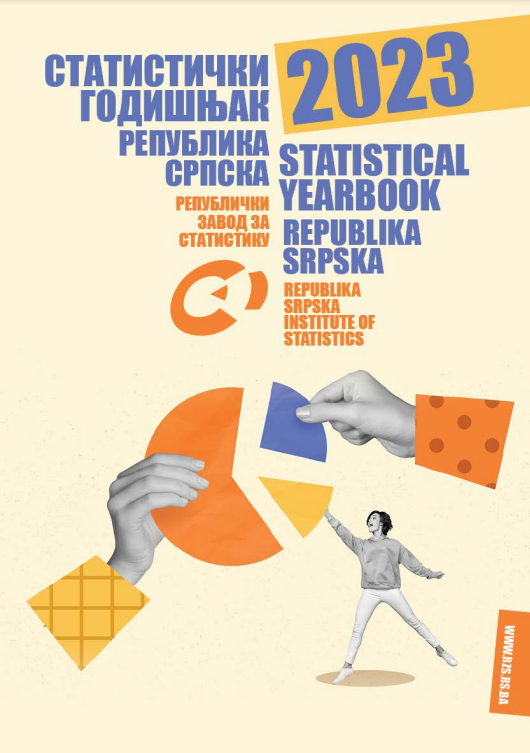 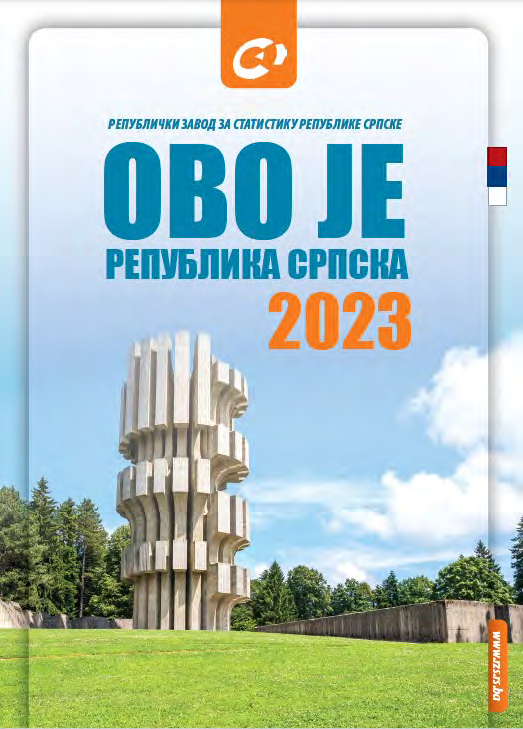 Statistical Yearbook of Republika Srpska;

This is Republika Srpska;

Cities and Municipalities of Republika Srpska;

Women and Men in Republika Srpska
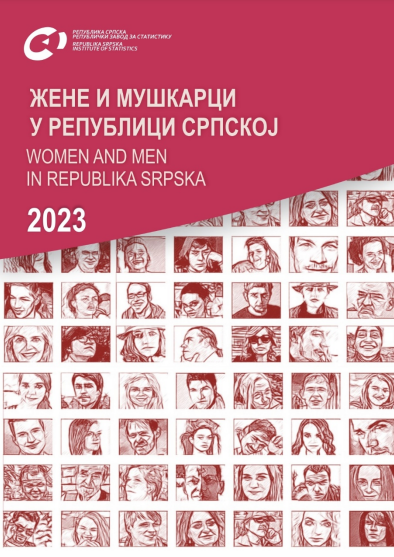 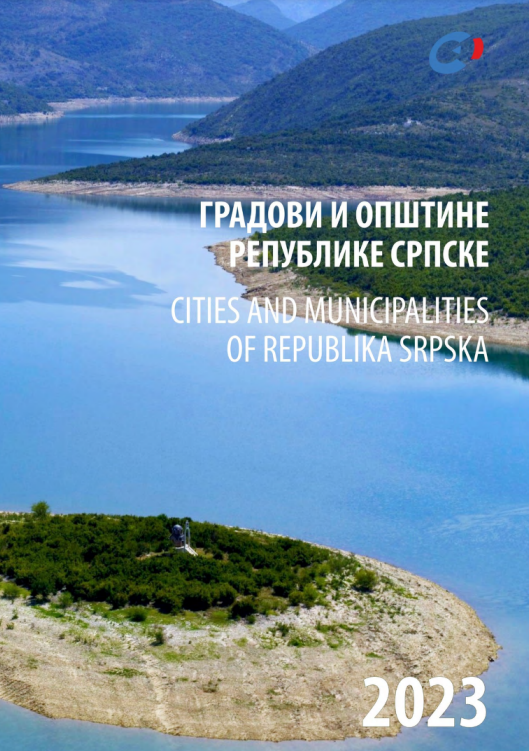 [Speaker Notes: Статистички годишњак представља својеврсну статистичку енциклопедију Републике Српске на преко 580 страна кроз 31 област, од општих података, географских и метеоролошких података, избора, становништва, запослености, индустрије, па све до социјалне заштите и правосуђа. Свако поглавље садржи методолошка објашњења, а статистички подаци приказани су у табелама у виду статистичких серија. Стварање једне овакве публикације захтијева изузетан радни напор, изражену креативност и велику посвећеност запослених у Заводу. У Годишљаку има 385 табела са подацима и 103 графикона. 

Публикација „Ово је Република Српска” је популарно издање којим Завод настоји да се на непосредан начин и у пригодном формату додатно приближи корисницима. У овој публикацији Републику Српску представљамо кроз 27 поглавља. Поред података о туризму, образовању, здрављу, криминалитету и још 23 друга поглавља, ту је и водич за кориснике и мала школа статистике. 

Публикацијa “Градови и општине Републике Српске” намијењена је широком кругу корисника и даје показатеље стања економског и друштвеног живота Републике Српске за ниво градова и општина, и то кроз укупно 18 поглавља на више од 260 страна. 

Публикација „Жене и мушкарци у Републици Српској" представља наше јединствено издање у којем приказујемо најважније статистичке податке и показатеље потребне за анализу и праћење једнакости и равноправности полова у друштву.]
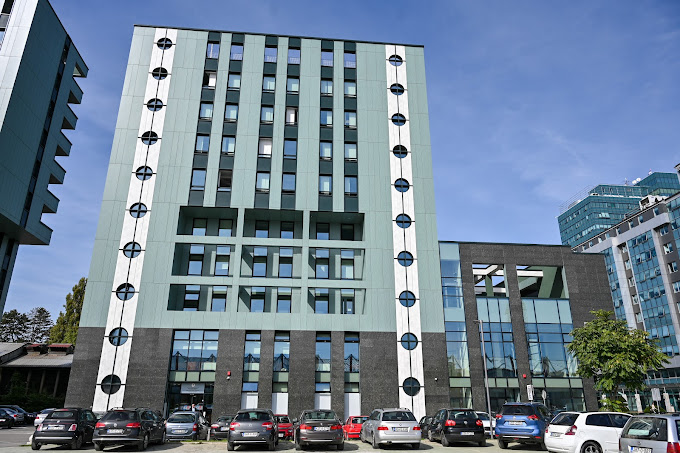 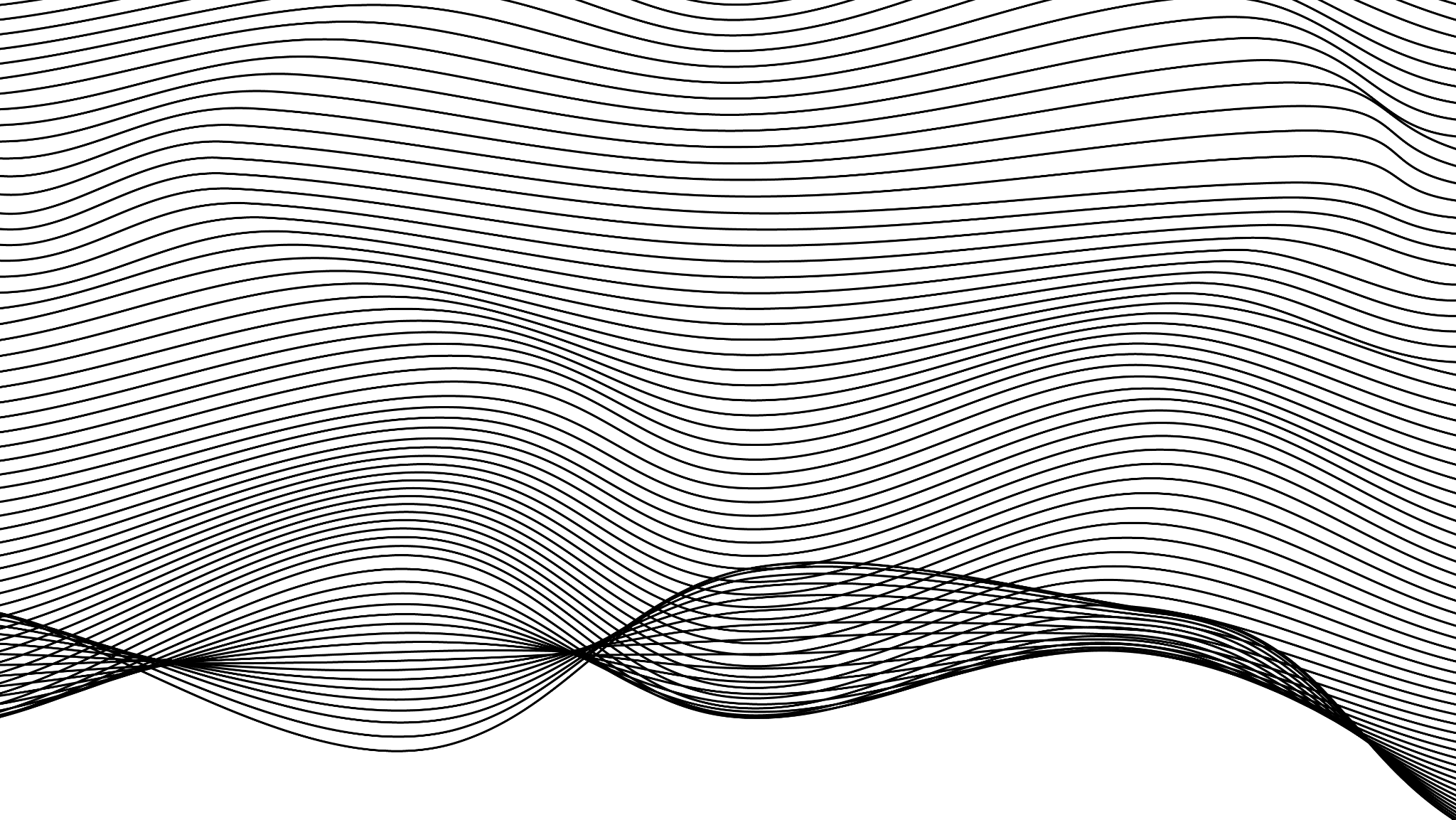 THANK YOU FOR YOUR ATTENTION!
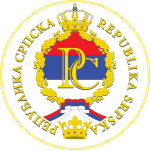 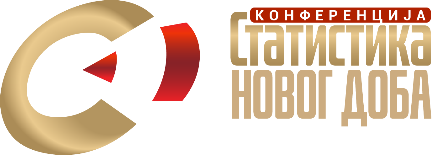